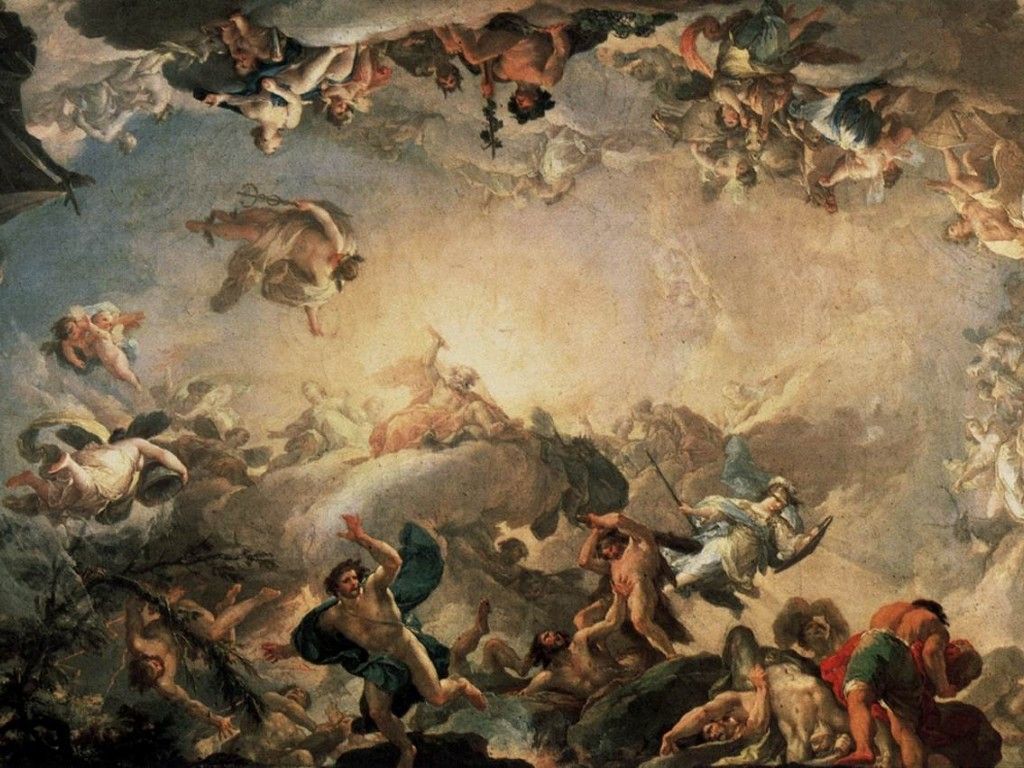 Antike Götterdarstellungen
-Artemis-
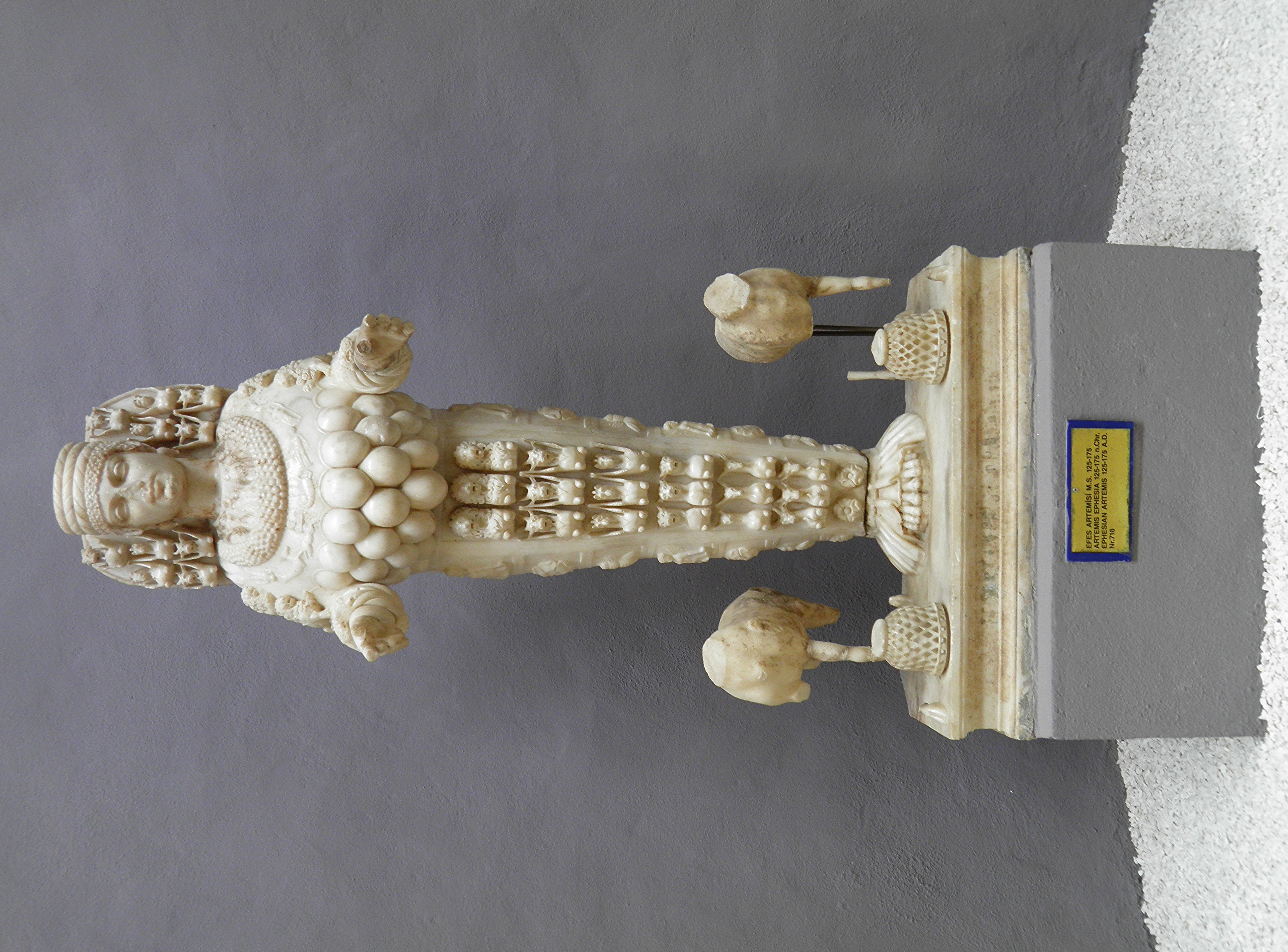 Artemisstatue aus Ephesos, Römische Kopie aus dem 1.Jh. n.Chr.
Ephesus-Museum Selçuk
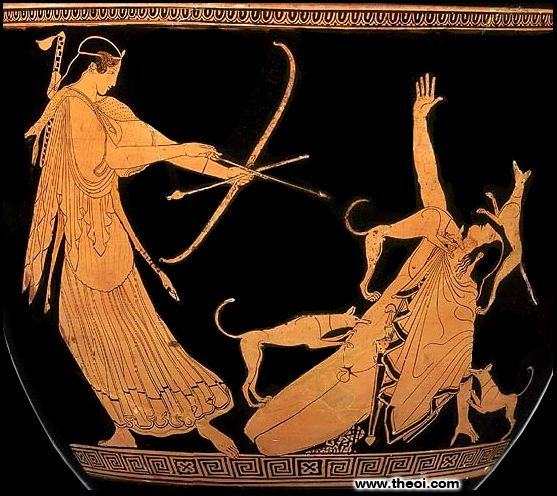 Artemis und Actaion, 5th Jh. v. Chr. 
Museum of Fine Arts, Boston
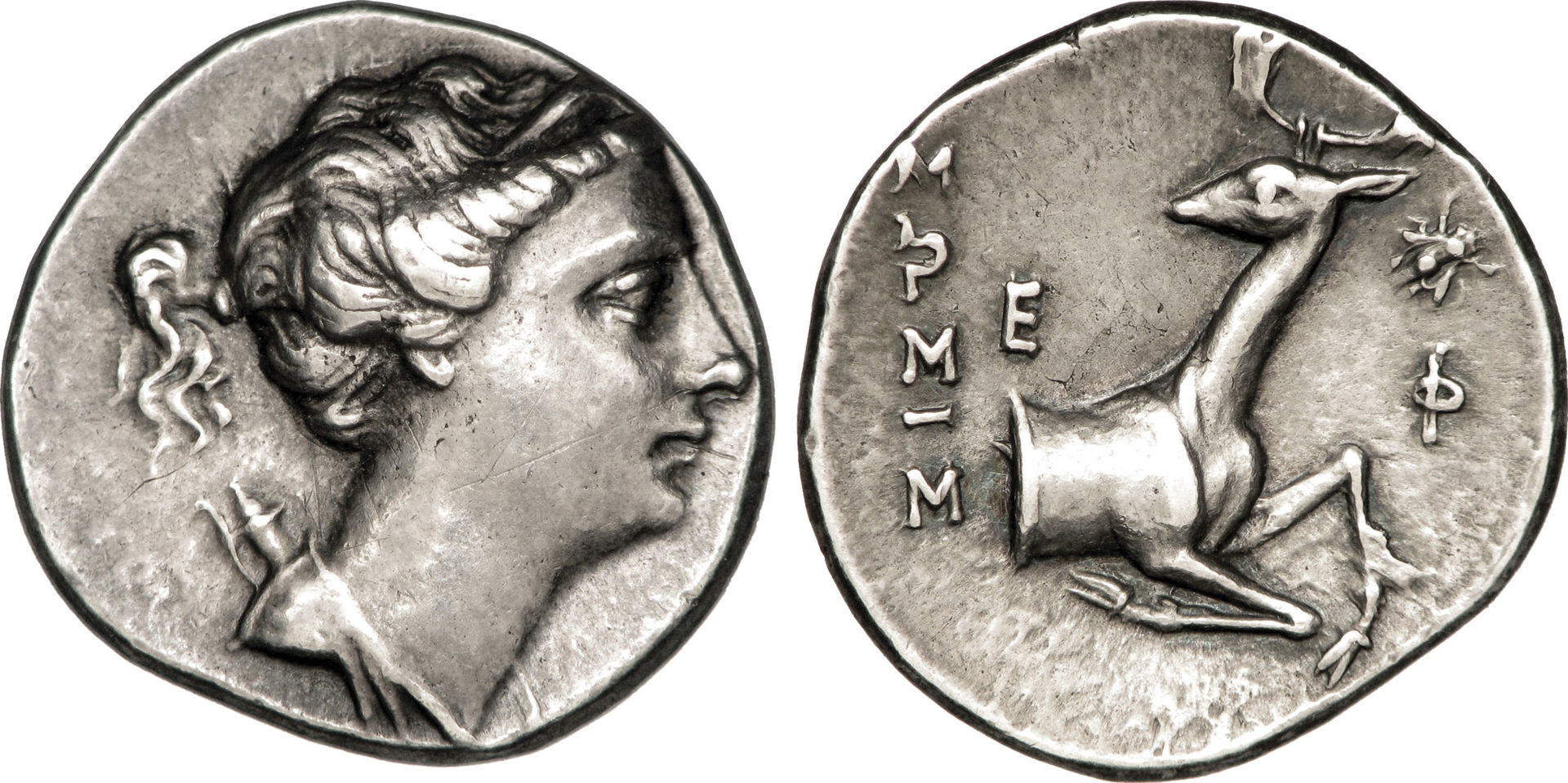 Didrachme von Ephesos mit Bild der Göttin Artemis, ca. 258–202 v. Chr.
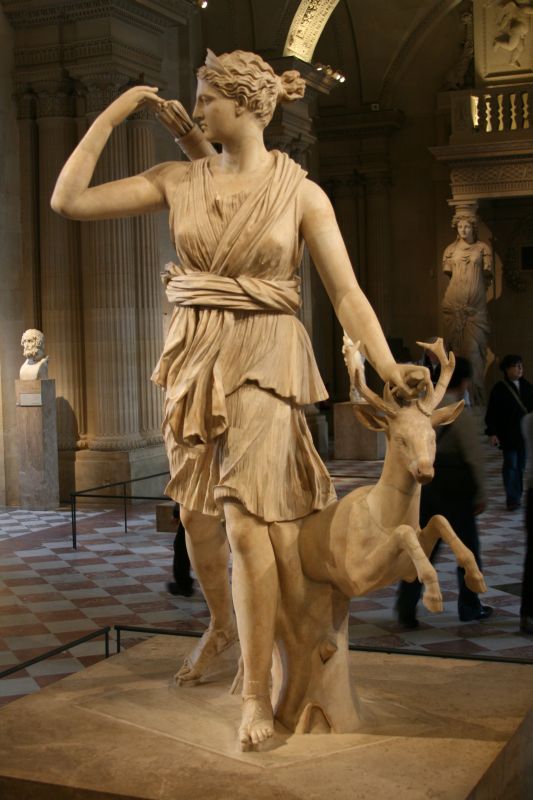 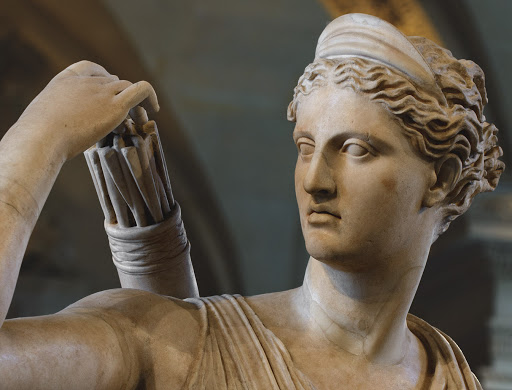 Diana von Versailles, 1.-2. Jh. n. Chr.
Musée du Louvre, Paris
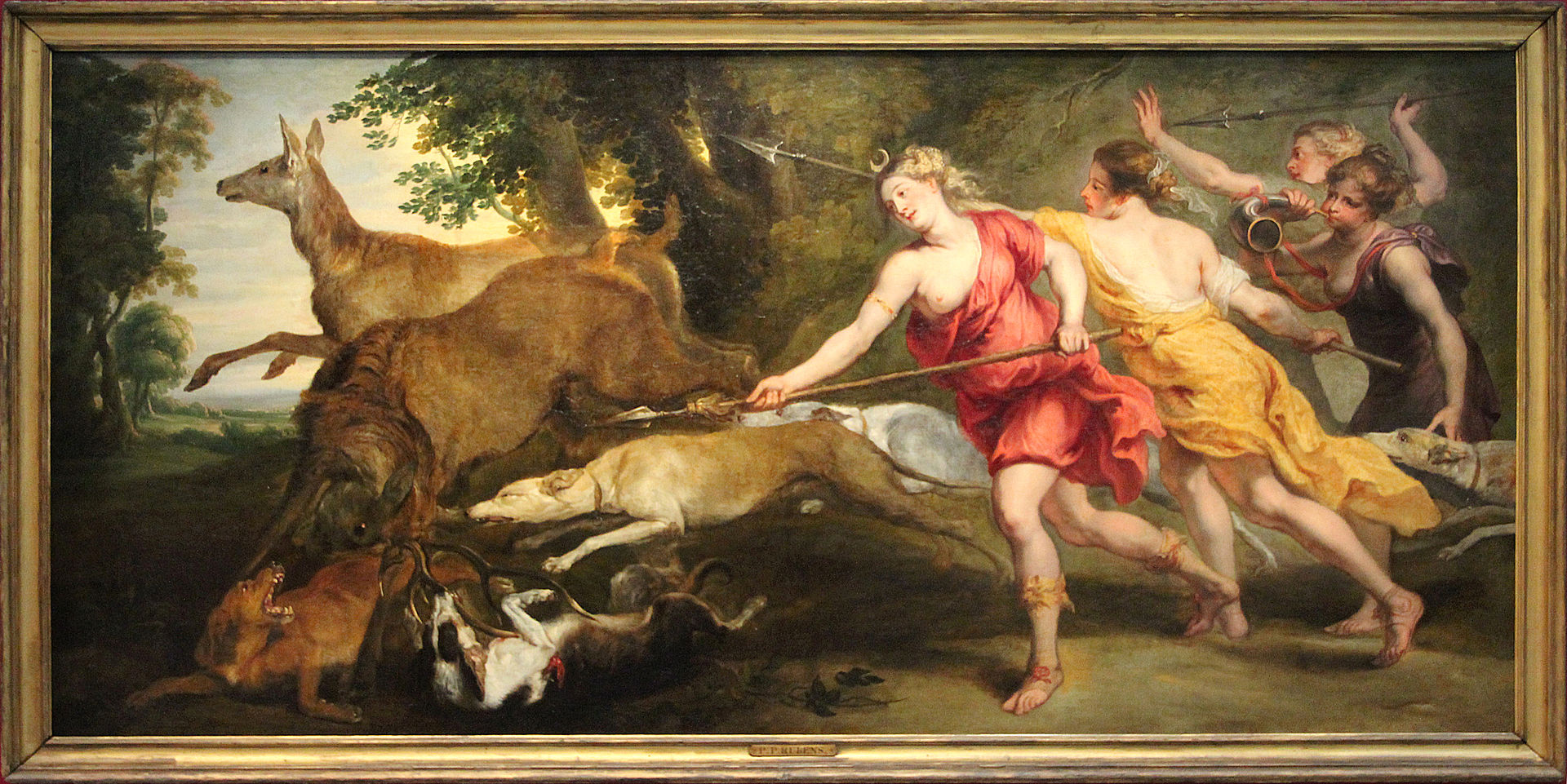 Peter Paul Rubens, Diana als Jägerin(1636-1639)
Musée du Louvre Lens
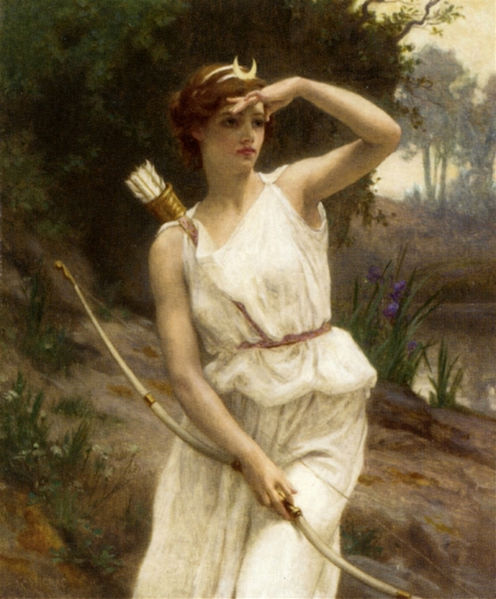 Guillaume Seignac, Diana die Jägerin, Ende 19. – Anfang 20.Jh.
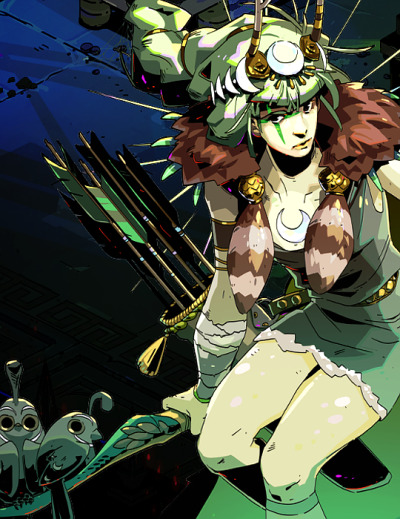 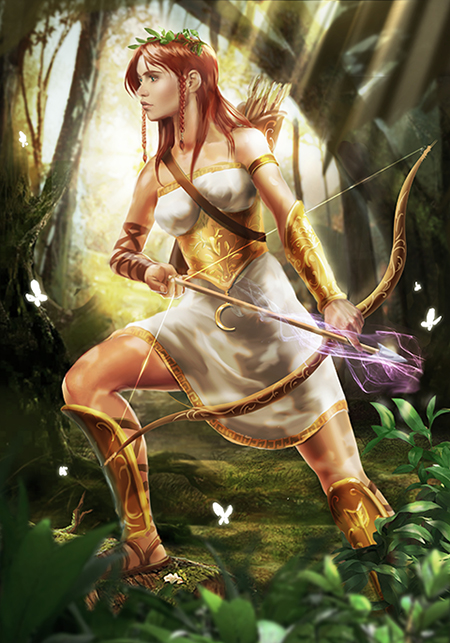 NinjArt1st, Artemis (2015)
Artemis im Spiel „Hades“ (2020)